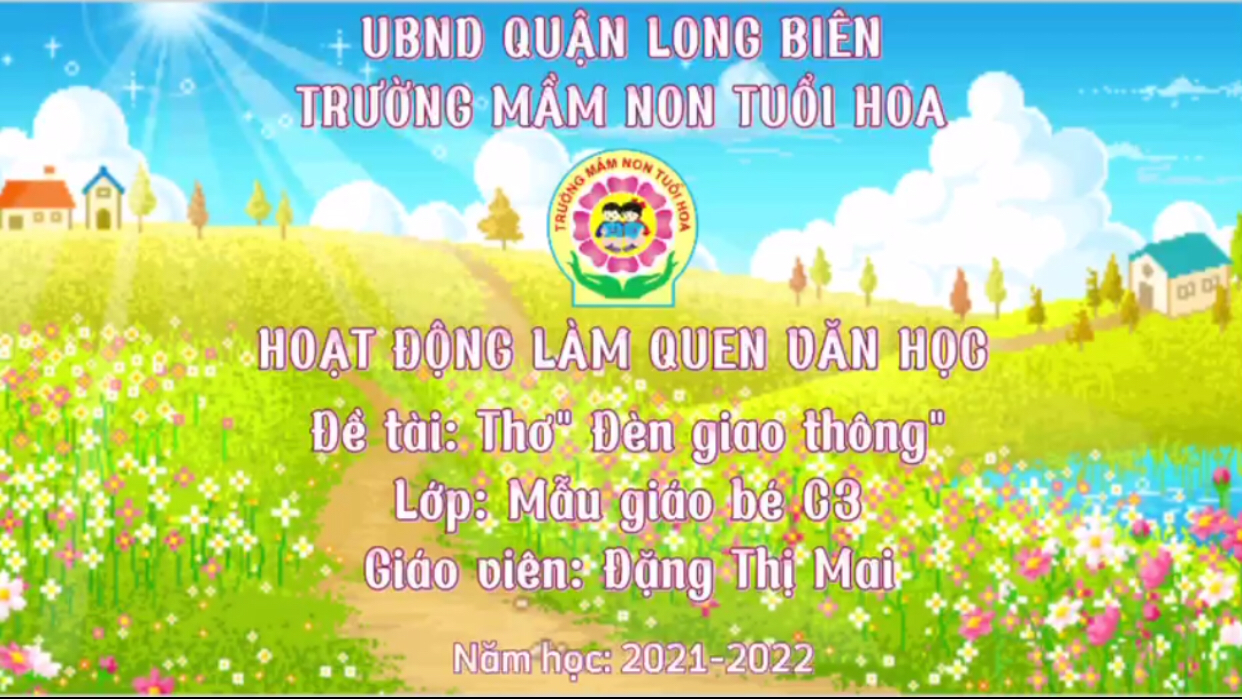 Cô đọc thơ lần 1
Cô đọc thơ lần 2
Dạy trẻ đọc thơ
Giáo dục: khi đi trên đường chúng mình phải đi cùng người lớn, và phải quan sát các tín hiệu đường nhé.